拒毒八招
資料來源~~教育部防治學生藥物濫用資源網
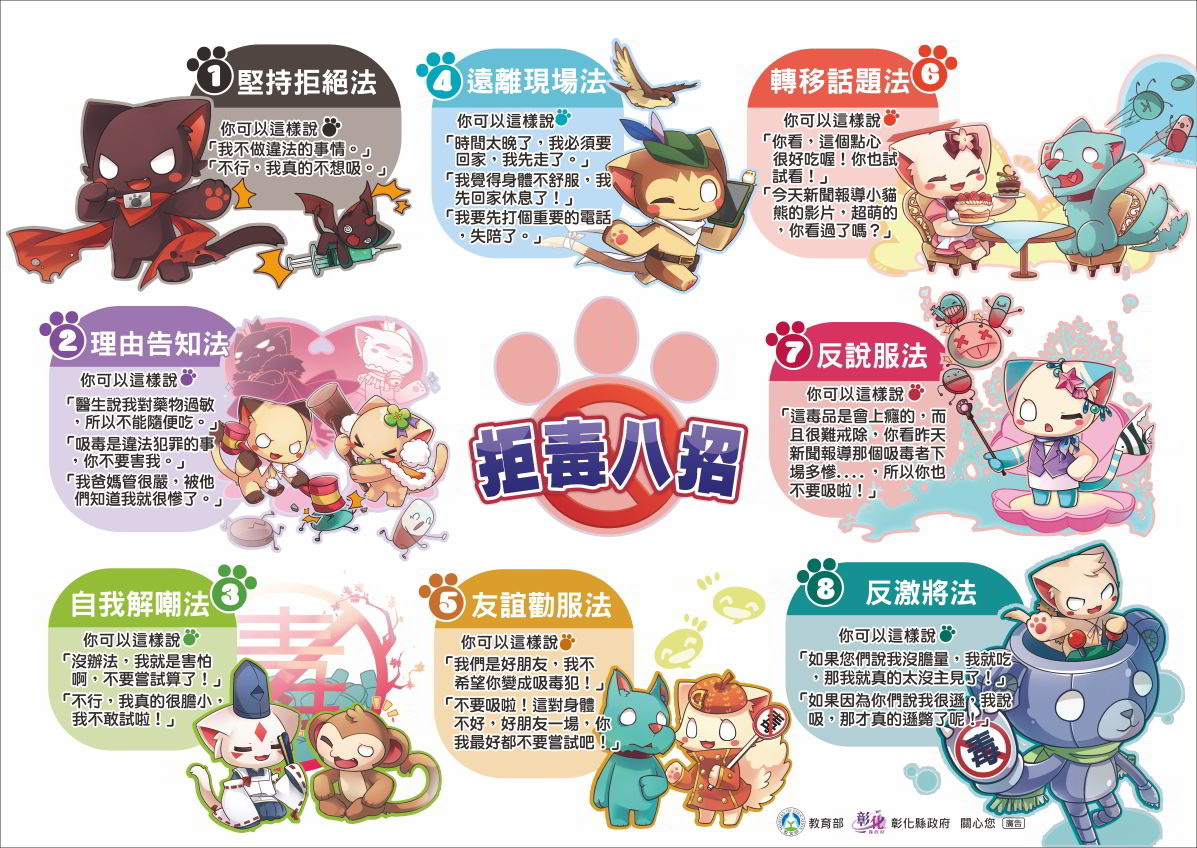 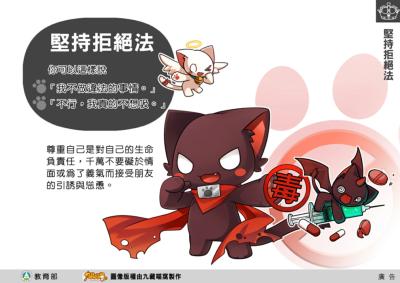 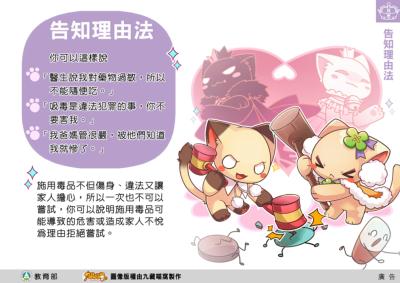 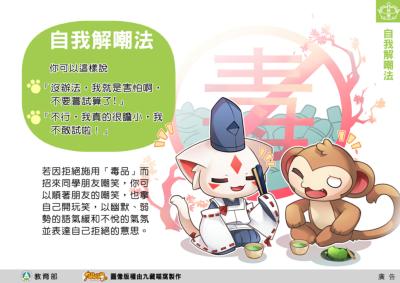 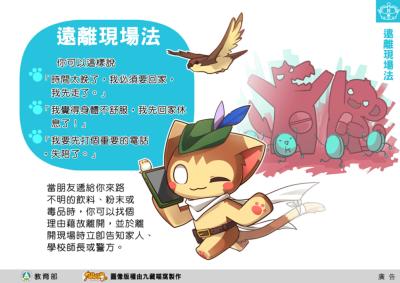 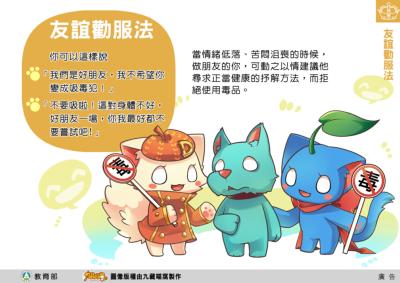 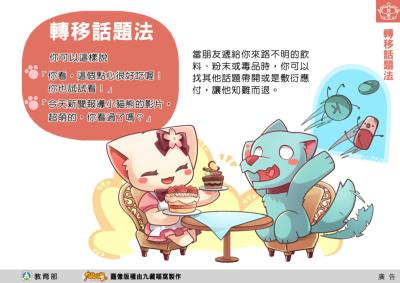 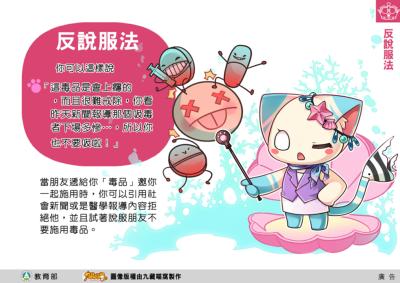 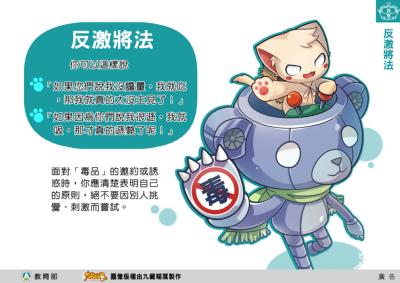